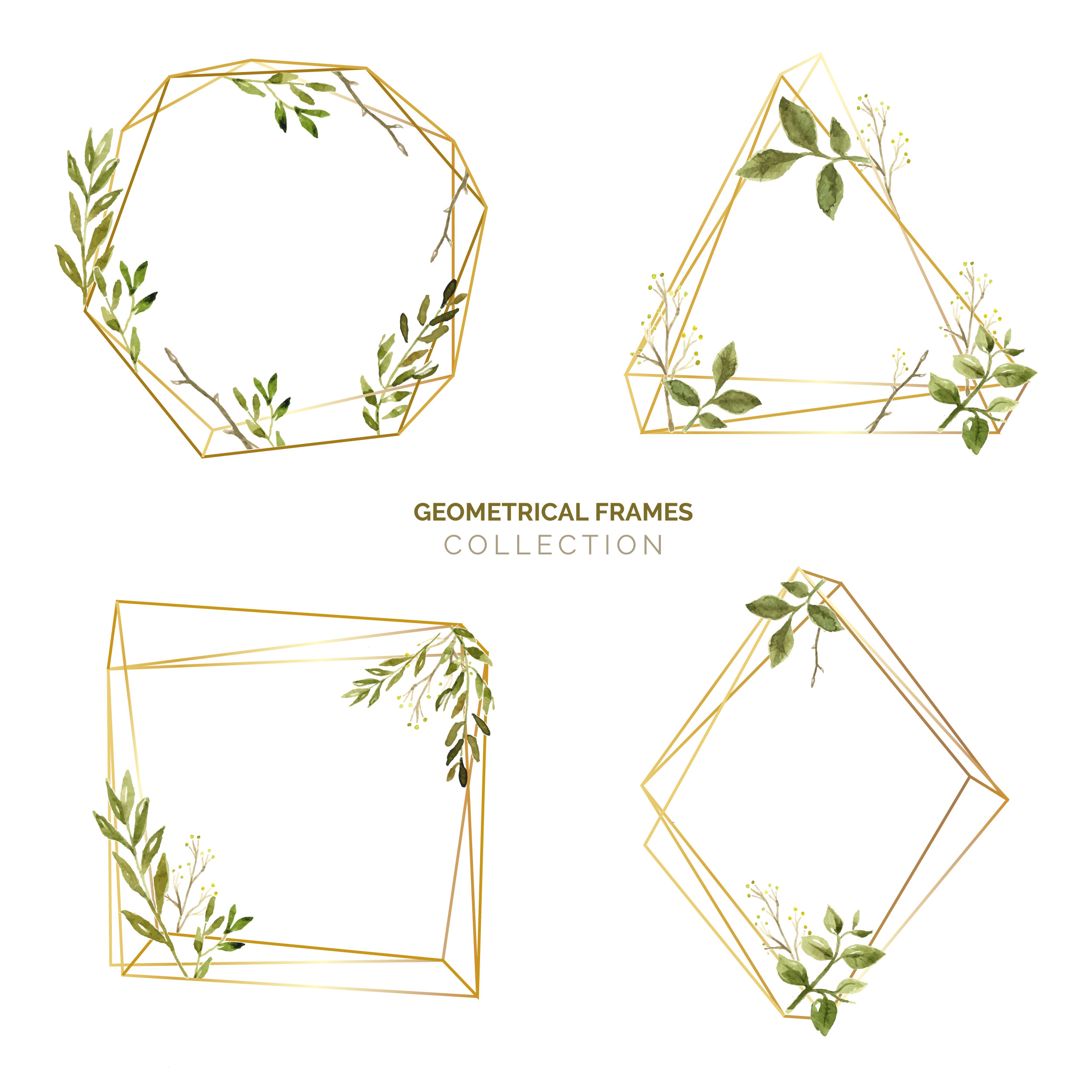 e7d195523061f1c0c2b73831c94a3edc981f60e396d3e182073EE1468018468A7F192AE5E5CD515B6C3125F8AF6E4EE646174E8CF0B46FD19828DCE8CDA3B3A044A74F0E769C5FA8CB87AB6FC303C8BA3785FAC64AF5424785C80615233B8BFBBF93FB15EF9F2842CC31512510A59567CDFC09C4B330B78657F3B5013869B76B2251005608998399849F59FA1FABB539
产品介绍
产品展示 01
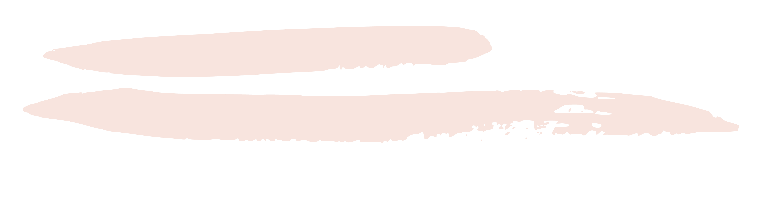 Ut wisi enim ad minim veniam, quis nostrud exerci tation ullamcorper nibh euismod tincidunt ut laoreet dolore magna aliquam era
e7d195523061f1c0c2b73831c94a3edc981f60e396d3e182073EE1468018468A7F192AE5E5CD515B6C3125F8AF6E4EE646174E8CF0B46FD19828DCE8CDA3B3A044A74F0E769C5FA8CB87AB6FC303C8BA3785FAC64AF5424785C80615233B8BFBBF93FB15EF9F2842CC31512510A59567CDFC09C4B330B78657F3B5013869B76B2251005608998399849F59FA1FABB539
you  contents
产品特性 02
Ut wisi enim ad minim veniam, quis nostrud exerci tation ullamcorper nibh euismod tincidunt ut laoreet dolore magna aliquam era
产品分析 03
Ut wisi enim ad minim veniam, quis nostrud exerci tation ullamcorper nibh euismod tincidunt ut laoreet dolore magna aliquam era
关于 产品
产品介绍
There are many variations of passages of Lorem Ipsum available,
e7d195523061f1c0c2b73831c94a3edc981f60e396d3e182073EE1468018468A7F192AE5E5CD515B6C3125F8AF6E4EE646174E8CF0B46FD19828DCE8CDA3B3A044A74F0E769C5FA8CB87AB6FC303C8BA3785FAC64AF5424785C80615233B8BFBBF93FB15EF9F2842CC31512510A59567CDFC09C4B330B78657F3B5013869B76B2251005608998399849F59FA1FABB539
Lorem ipsum dolor sit amet, consectetur adipiscing elit. Fusce suscipit neque non libero aliquam, ut facilisis lacus pretium. Sed imperdiet tincidunt velit laoreet facilisis.
321K
123K
989K
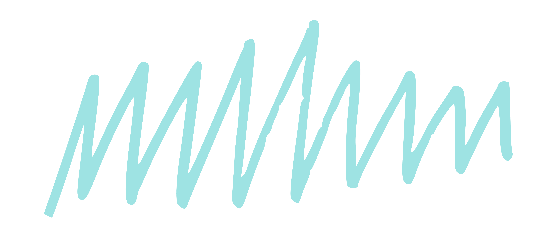 There are many variations of passages of Lorem Ipsum available, but the majority have suffered alteration in some form, by injected humour, or randomised words which don't look even slightly believable. If you are going to use a passage of Lorem Ipsum, you need to be sure there isn't anything embarrassing hidden in the middle of text. hidden in the middle of text.
CREATIVE PROJECT
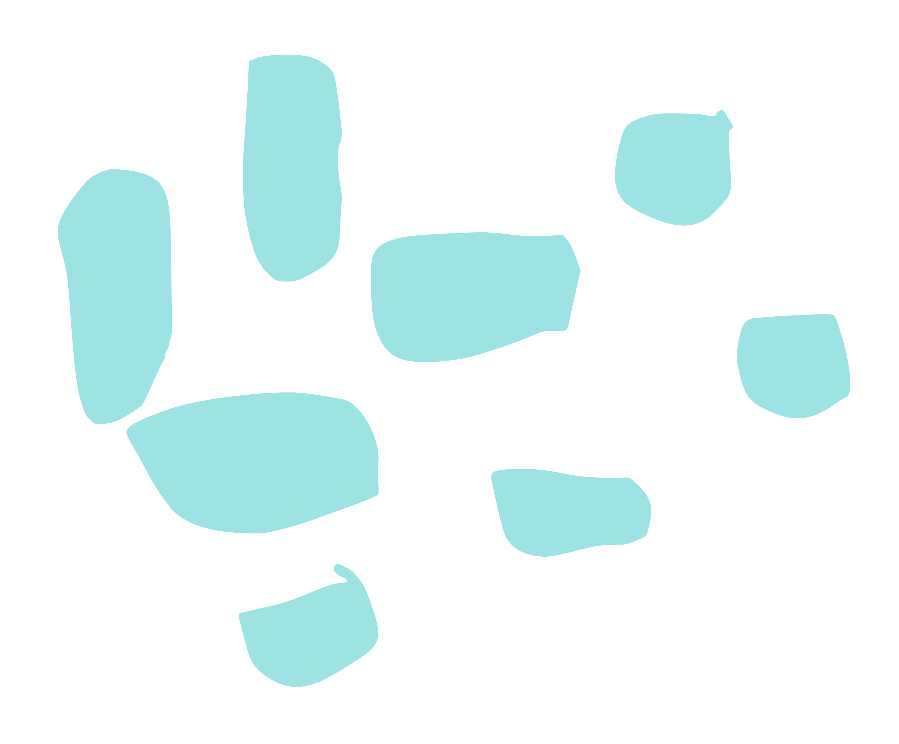 产品 展示
e7d195523061f1c0c2b73831c94a3edc981f60e396d3e182073EE1468018468A7F192AE5E5CD515B6C3125F8AF6E4EE646174E8CF0B46FD19828DCE8CDA3B3A044A74F0E769C5FA8CB87AB6FC303C8BA3785FAC64AF5424785C80615233B8BFBBF93FB15EF9F2842CC31512510A59567CDFC09C4B330B78657F3B5013869B76B2251005608998399849F59FA1FABB539
Creative team
产品介绍
1
Ut wisi enim ad minim veniam, quis nostrud exerci tation ullamcorper ut laoreet dolore magna aliquam erat volutpat.
产品介绍
2
Ut wisi enim ad minim veniam, quis nostrud exerci tation ullamcorper ut laoreet dolore magna aliquam erat volutpat.
Creative team
产品介绍
3
Ut wisi enim ad minim veniam, quis nostrud exerci tation ullamcorper laoreet dolore magna aliquam erat volutpat.
产品介绍
4
Ut wisi enim ad minim veniam, quis nostrud exerci tation ullamcorper laoreet dolore magna aliquam erat volutpat.
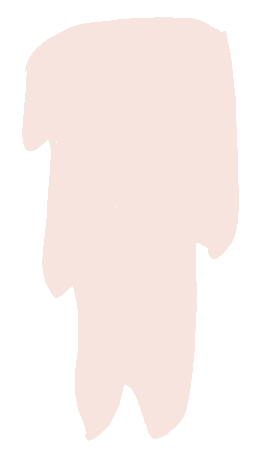 产品 展示
e7d195523061f1c0c2b73831c94a3edc981f60e396d3e182073EE1468018468A7F192AE5E5CD515B6C3125F8AF6E4EE646174E8CF0B46FD19828DCE8CDA3B3A044A74F0E769C5FA8CB87AB6FC303C8BA3785FAC64AF5424785C80615233B8BFBBF93FB15EF9F2842CC31512510A59567CDFC09C4B330B78657F3B5013869B76B2251005608998399849F59FA1FABB539
产品介绍
1
Ut wisi enim ad minim veniam, quis nostrud exerci tation ullamcorper ut laoreet dolore magna aliquam erat volutpat.
Creative team
产品介绍
2
Ut wisi enim ad minim veniam, quis nostrud exerci tation ullamcorper ut laoreet dolore magna aliquam erat volutpat.
产品介绍
3
Ut wisi enim ad minim veniam, quis nostrud exerci tation ullamcorper laoreet dolore magna aliquam erat volutpat.
Creative team
产品介绍
4
Ut wisi enim ad minim veniam, quis nostrud exerci tation ullamcorper laoreet dolore magna aliquam erat volutpat.
Creative team
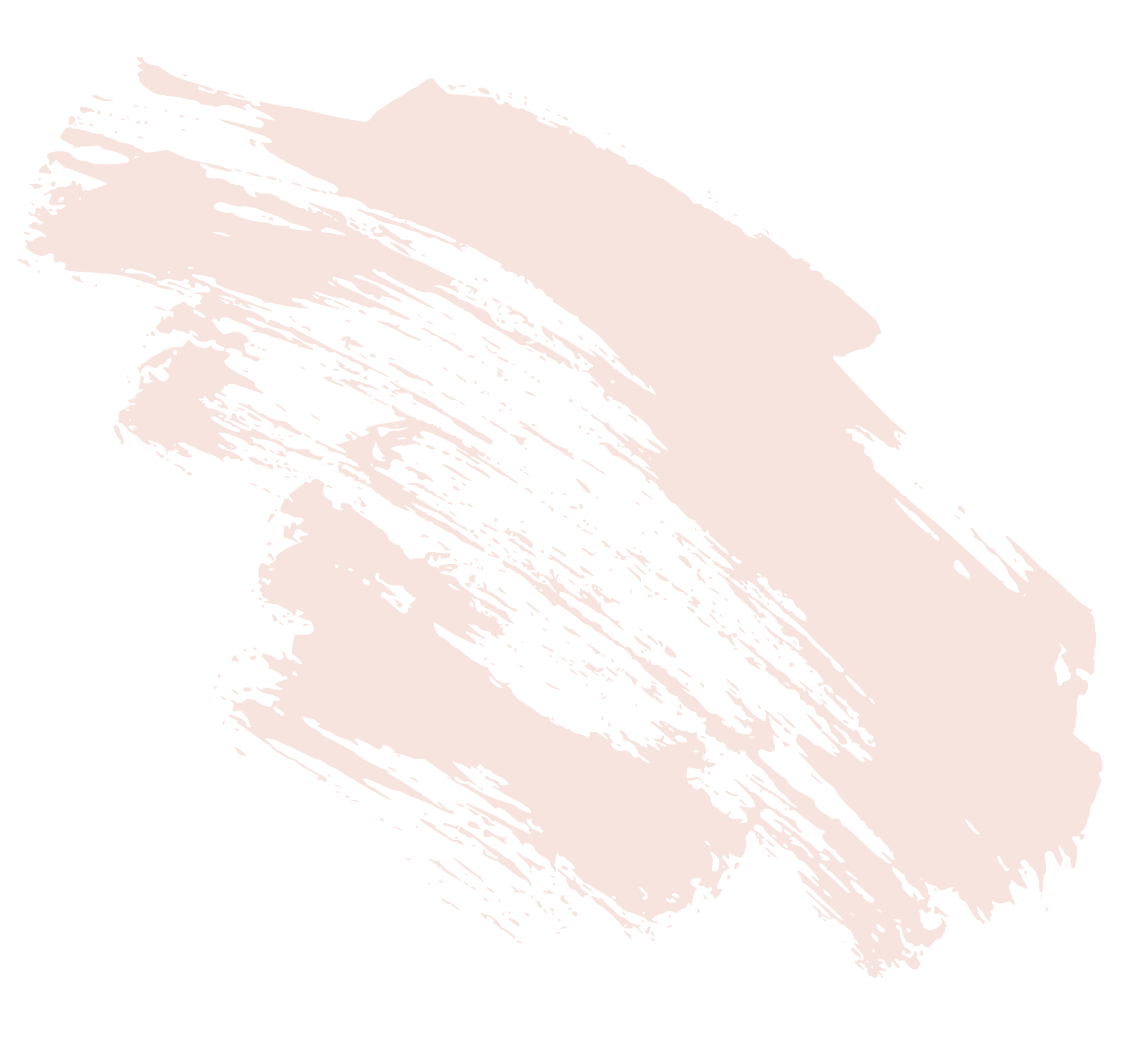 产品 展示
Ut wisi enim ad minim veniam, quis nostrud exerci tation ullamcorper nibh euismod tincidunt ut laoreet dolore magna aliquam erat volutpat. Ut wisi enim ad minim veniam, quis nostrud exerci. exerci tation ullamcorper nibh euismod tincidunt ut .
e7d195523061f1c0c2b73831c94a3edc981f60e396d3e182073EE1468018468A7F192AE5E5CD515B6C3125F8AF6E4EE646174E8CF0B46FD19828DCE8CDA3B3A044A74F0E769C5FA8CB87AB6FC303C8BA3785FAC64AF5424785C80615233B8BFBBF93FB15EF9F2842CC31512510A59567CDFC09C4B330B78657F3B5013869B76B2251005608998399849F59FA1FABB539
Peter Douglas
Designer
Peter Douglas
Peter Douglas
Designer
Designer
产品 展示
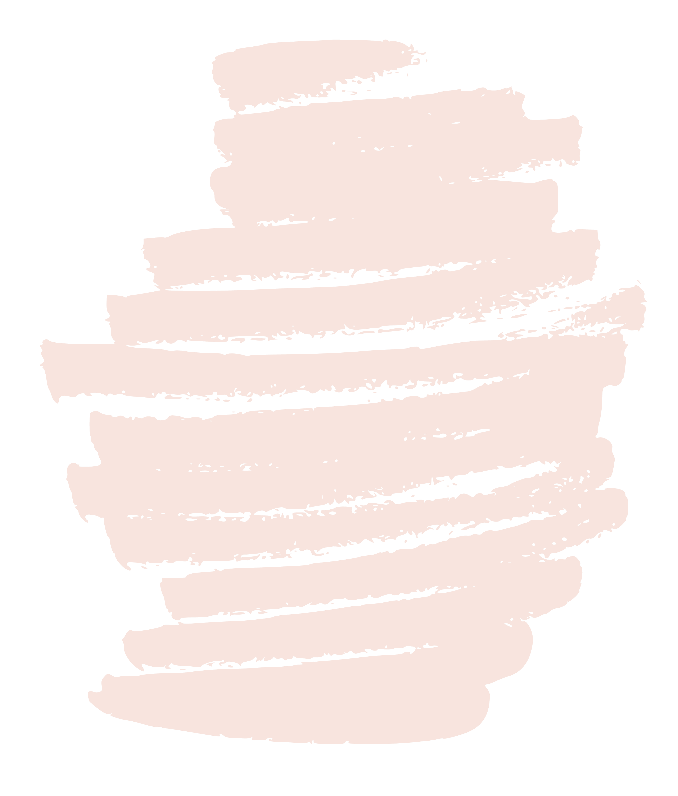 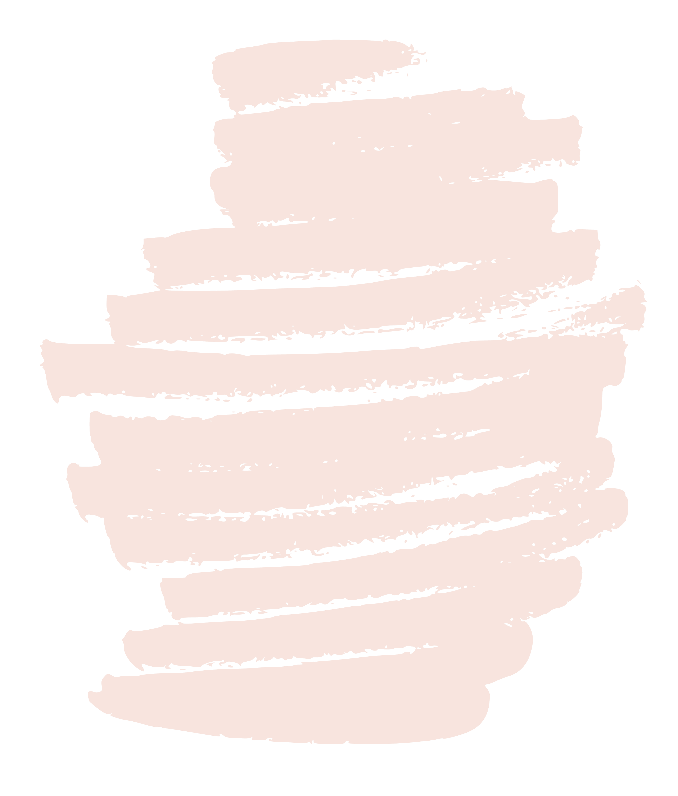 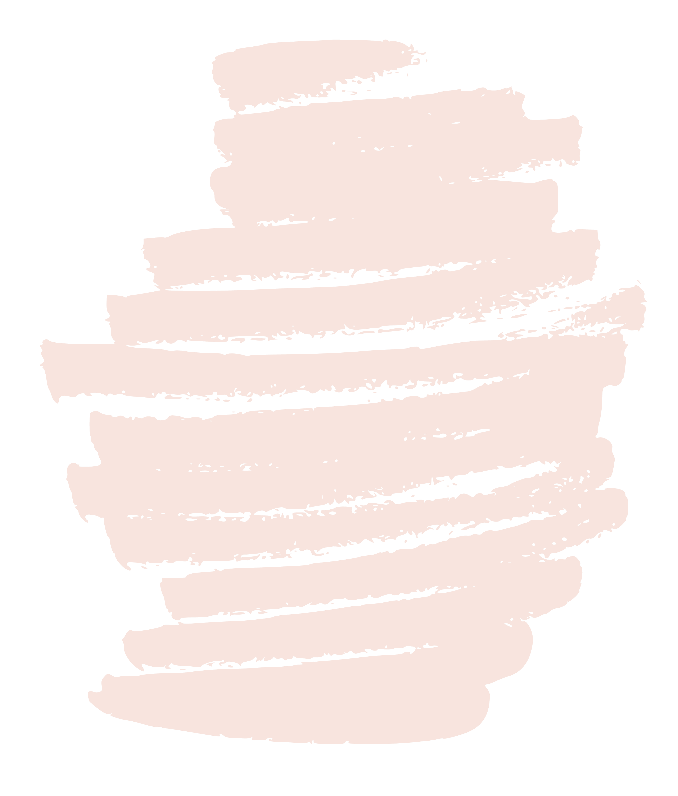 e7d195523061f1c0c2b73831c94a3edc981f60e396d3e182073EE1468018468A7F192AE5E5CD515B6C3125F8AF6E4EE646174E8CF0B46FD19828DCE8CDA3B3A044A74F0E769C5FA8CB87AB6FC303C8BA3785FAC64AF5424785C80615233B8BFBBF93FB15EF9F2842CC31512510A59567CDFC09C4B330B78657F3B5013869B76B2251005608998399849F59FA1FABB539
MNG
MNG
MNG
Creative team
Creative team
产品介绍
产品介绍
产品介绍
Manager
Manager
Manager
Ut wisi enim ad minim veniam, quis nostrud exerci tation ullamcorper nibh euismod tincidunt ut laoreet dolore magna aliquam era
Ut wisi enim ad minim veniam, quis nostrud exerci tation ullamcorper nibh euismod tincidunt ut laoreet dolore magna aliquam era
Ut wisi enim ad minim veniam, quis nostrud exerci tation ullamcorper nibh euismod tincidunt ut laoreet dolore magna aliquam era
产品 展示
产品介绍
产品介绍
产品介绍
产品介绍
e7d195523061f1c0c2b73831c94a3edc981f60e396d3e182073EE1468018468A7F192AE5E5CD515B6C3125F8AF6E4EE646174E8CF0B46FD19828DCE8CDA3B3A044A74F0E769C5FA8CB87AB6FC303C8BA3785FAC64AF5424785C80615233B8BFBBF93FB15EF9F2842CC31512510A59567CDFC09C4B330B78657F3B5013869B76B2251005608998399849F59FA1FABB539
Designer
Marketing
Founder
Director
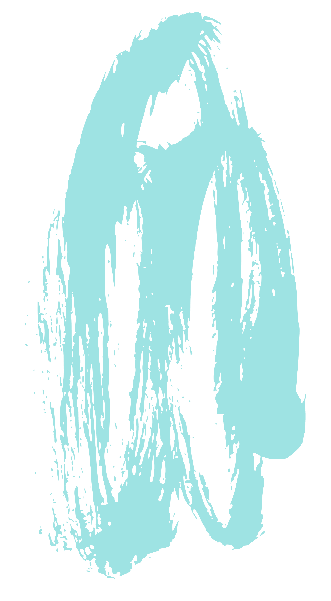 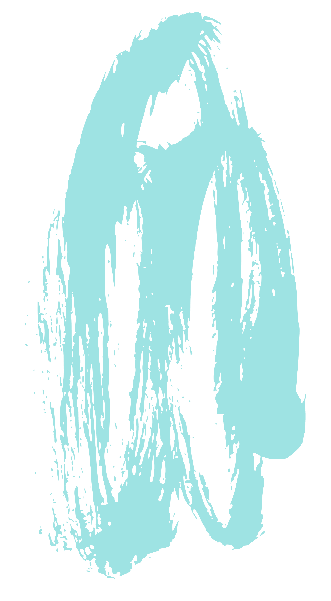 Ut wisi enim ad minim veniam, quis nostrud exerci tation ullamcorper nibh euismod tincidunt ut laoreet dolore magna aliquam erat volutpat
Ut wisi enim ad minim veniam, quis nostrud exerci tation ullamcorper nibh euismod tincidunt ut laoreet dolore magna aliquam erat volutpat
Ut wisi enim ad minim veniam, quis nostrud exerci tation ullamcorper nibh euismod tincidunt ut laoreet dolore magna aliquam erat volutpat
Ut wisi enim ad minim veniam, quis nostrud exerci tation ullamcorper nibh euismod tincidunt ut laoreet dolore magna aliquam erat volutpat
















e7d195523061f1c0c2b73831c94a3edc981f60e396d3e182073EE1468018468A7F192AE5E5CD515B6C3125F8AF6E4EE646174E8CF0B46FD19828DCE8CDA3B3A044A74F0E769C5FA8CB87AB6FC303C8BA3785FAC64AF5424785C80615233B8BFBBF93FB15EF9F2842CC31512510A59567CDFC09C4B330B78657F3B5013869B76B2251005608998399849F59FA1FABB539
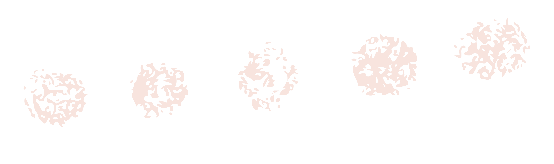 产品 特性
Ut wisi enim ad minim veniam, quis nostrud exerci tation ullamcorper nibh euismod tincidunt ut laoreet dolore magna aliquam era
产品 特性?
产品介绍
Ut wisi enim ad minim veniam, quis nostrud exerci tation ullamcorper nibh euismod tincidunt ut
Put a relevant subtitle in this line
e7d195523061f1c0c2b73831c94a3edc981f60e396d3e182073EE1468018468A7F192AE5E5CD515B6C3125F8AF6E4EE646174E8CF0B46FD19828DCE8CDA3B3A044A74F0E769C5FA8CB87AB6FC303C8BA3785FAC64AF5424785C80615233B8BFBBF93FB15EF9F2842CC31512510A59567CDFC09C4B330B78657F3B5013869B76B2251005608998399849F59FA1FABB539
Ut wisi enim ad minim veniam, quis nostrud exerci tation ullamcorper suscipit lobortis nisl ut aliquip ex ea commodo consequat. Lorem ipsum dolor sit amet, consectetuer adipiscing elit, sed diam nonummy nibh euismod tincidunt ut laoreet dolore magna aliquam erat volutpat.
产品介绍
Ut wisi enim ad minim veniam, quis nostrud exerci tation ullamcorper nibh euismod tincidunt ut
产品介绍
Ut wisi enim ad minim veniam, quis nostrud exerci tation ullamcorper nibh euismod tincidunt ut
CREATIVE PROJECT
产品介绍
Ut wisi enim ad minim veniam, quis nostrud exerci tation ullamcorper nibh euismod tincidunt ut
产品 展示
e7d195523061f1c0c2b73831c94a3edc981f60e396d3e182073EE1468018468A7F192AE5E5CD515B6C3125F8AF6E4EE646174E8CF0B46FD19828DCE8CDA3B3A044A74F0E769C5FA8CB87AB6FC303C8BA3785FAC64AF5424785C80615233B8BFBBF93FB15EF9F2842CC31512510A59567CDFC09C4B330B78657F3B5013869B76B2251005608998399849F59FA1FABB539
There are many variations of passages of Lorem Ipsum available, but the majority have suffered alteration in some form, by injected humour, or randomised words which don't look even slightly believable. If you are going to use a passage of Lorem Ipsum, you need to be sure there isn't anything embarrassing h
产品展示
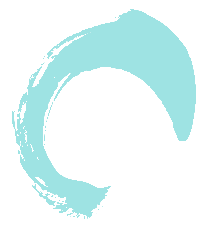 Ut wisi enim ad minim veniam, quis nostrud exerci tation ullamcorper nibh euismod tincidunt ut laoreet dolore magna aliquam era
1
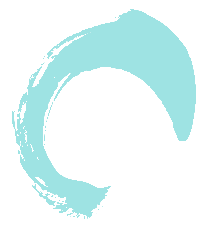 e7d195523061f1c0c2b73831c94a3edc981f60e396d3e182073EE1468018468A7F192AE5E5CD515B6C3125F8AF6E4EE646174E8CF0B46FD19828DCE8CDA3B3A044A74F0E769C5FA8CB87AB6FC303C8BA3785FAC64AF5424785C80615233B8BFBBF93FB15EF9F2842CC31512510A59567CDFC09C4B330B78657F3B5013869B76B2251005608998399849F59FA1FABB539
Ut wisi enim ad minim veniam, quis nostrud exerci tation ullamcorper nibh euismod tincidunt ut laoreet dolore magna aliquam era
2
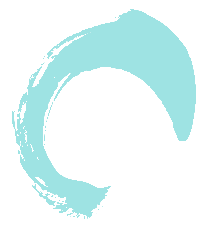 Ut wisi enim ad minim veniam, quis nostrud exerci tation ullamcorper nibh euismod tincidunt ut laoreet dolore magna aliquam era
3
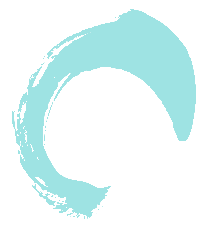 Ut wisi enim ad minim veniam, quis nostrud exerci tation ullamcorper nibh euismod tincidunt ut laoreet dolore magna aliquam era
4
产品展示
hello!
e7d195523061f1c0c2b73831c94a3edc981f60e396d3e182073EE1468018468A7F192AE5E5CD515B6C3125F8AF6E4EE646174E8CF0B46FD19828DCE8CDA3B3A044A74F0E769C5FA8CB87AB6FC303C8BA3785FAC64AF5424785C80615233B8BFBBF93FB15EF9F2842CC31512510A59567CDFC09C4B330B78657F3B5013869B76B2251005608998399849F59FA1FABB539
Ut wisi enim ad minim veniam, quis nostrud exerci tation ullamcorper nibh euismod tincidunt ut laoreet dolore magna aliquam erat volutpat. Ut wisi enim ad minim veniam, quis nostrud exerci. exerci tation ullamcorper nibh euismod tincidunt ut  dolore magna aliquam erat volutpat. Ut wisi enim ad minim veniam, quis nostrud exerci. exerci tation ullamcorper nibh euismod tincidunt ut .
产品介绍
产品介绍
产品介绍
Director
Director
Director
产品介绍
产品介绍
产品介绍
Director
Director
Director
产品介绍
产品介绍
Ut wisi enim ad minim veniam, quis nostrud exerci tation ullamcorper nibh euismod tincidunt ut laoreet dolore magna aliquam era
Ut wisi enim ad minim veniam, quis nostrud exerci tation ullamcorper nibh euismod tincidunt ut laoreet dolore magna aliquam era
e7d195523061f1c0c2b73831c94a3edc981f60e396d3e182073EE1468018468A7F192AE5E5CD515B6C3125F8AF6E4EE646174E8CF0B46FD19828DCE8CDA3B3A044A74F0E769C5FA8CB87AB6FC303C8BA3785FAC64AF5424785C80615233B8BFBBF93FB15EF9F2842CC31512510A59567CDFC09C4B330B78657F3B5013869B76B2251005608998399849F59FA1FABB539
产品介绍
产品介绍
Ut wisi enim ad minim veniam, quis nostrud exerci tation ullamcorper nibh euismod tincidunt ut laoreet dolore magna aliquam era
Ut wisi enim ad minim veniam, quis nostrud exerci tation ullamcorper nibh euismod tincidunt ut laoreet dolore magna aliquam era
产品展示
e7d195523061f1c0c2b73831c94a3edc981f60e396d3e182073EE1468018468A7F192AE5E5CD515B6C3125F8AF6E4EE646174E8CF0B46FD19828DCE8CDA3B3A044A74F0E769C5FA8CB87AB6FC303C8BA3785FAC64AF5424785C80615233B8BFBBF93FB15EF9F2842CC31512510A59567CDFC09C4B330B78657F3B5013869B76B2251005608998399849F59FA1FABB539
767K
223K
234K
Lorem ipsum dolor sit amet, consectetur adipiscing elit. Curabitur elementum posuere pretium. Quisque nibh dolor, dignissim ac dignissim ut, luctus ac urna. Aliquam aliquet non massa quis tincidunt. Mauris ullamcorper justo tristique dui posuere tincidunt. In nec lacus laoreet orci varius imperdiet sit amet in augue.
Creative team
Portfolio Gallery
Lorem ipsum dolor sit amet, consectetur adipiscing elit. Fusce suscipit neque non libero aliquam, ut facilisis lacus pretium. Sed imperdiet tincidunt velit laoreet facilisis.
Creative team
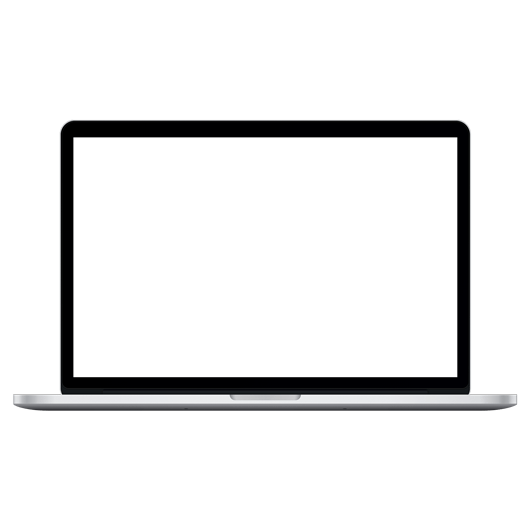 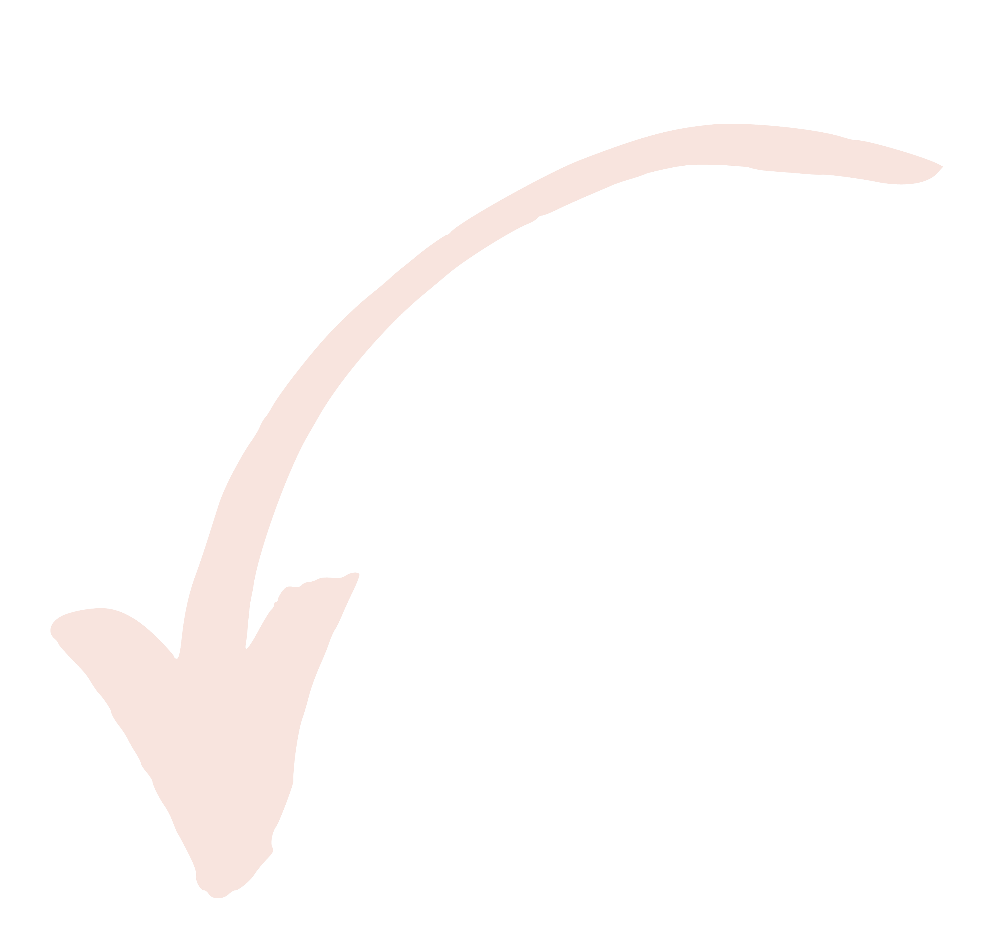 产品分析
e7d195523061f1c0c2b73831c94a3edc981f60e396d3e182073EE1468018468A7F192AE5E5CD515B6C3125F8AF6E4EE646174E8CF0B46FD19828DCE8CDA3B3A044A74F0E769C5FA8CB87AB6FC303C8BA3785FAC64AF5424785C80615233B8BFBBF93FB15EF9F2842CC31512510A59567CDFC09C4B330B78657F3B5013869B76B2251005608998399849F59FA1FABB539
Lorem ipsum dolor sit amet, conse ctetur conse ctetur amet, conse ctetur cons conse ctetur conse ctetur amet, conse ctetur cons
65%
Lorem ipsum dolor sit amet, cons ectetur adipis cing elit, sed do eiusmod tempor incidi dunt ut labore et dolore magna aliqua. sit amet, conse eiusmod tempor aliqua dolor sit amet consaec tetrie adis piscing
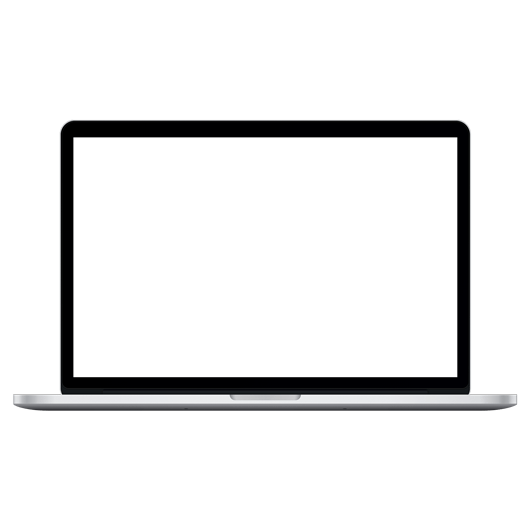 产品分析
产品介绍
产品介绍
e7d195523061f1c0c2b73831c94a3edc981f60e396d3e182073EE1468018468A7F192AE5E5CD515B6C3125F8AF6E4EE646174E8CF0B46FD19828DCE8CDA3B3A044A74F0E769C5FA8CB87AB6FC303C8BA3785FAC64AF5424785C80615233B8BFBBF93FB15EF9F2842CC31512510A59567CDFC09C4B330B78657F3B5013869B76B2251005608998399849F59FA1FABB539
Lorem Ipsum is simply dummy text for example lorem ipsum dolor sit amet text for example lorem ipsum
Lorem Ipsum is simply dummy text for example lorem ipsum dolor sit amet text for example lorem ipsum
产品介绍
产品介绍
Lorem Ipsum is simply dummy text for example lorem ipsum dolor sit amet text for example lorem
Lorem Ipsum is simply dummy text for example lorem ipsum dolor sit amet text for example lorem
Ut wisi enim ad minim veniam, quis nostrud exerci tation ullamcorper nibh euismod tincidunt ut laoreet dolore magna aliquam erat volutpat. Ut wisi enim ad minim veniam, quis nostrud exerci. exerci tation ullamcorper nibh euismod tincidunt ut .
产品分析
Few Words About Our Company
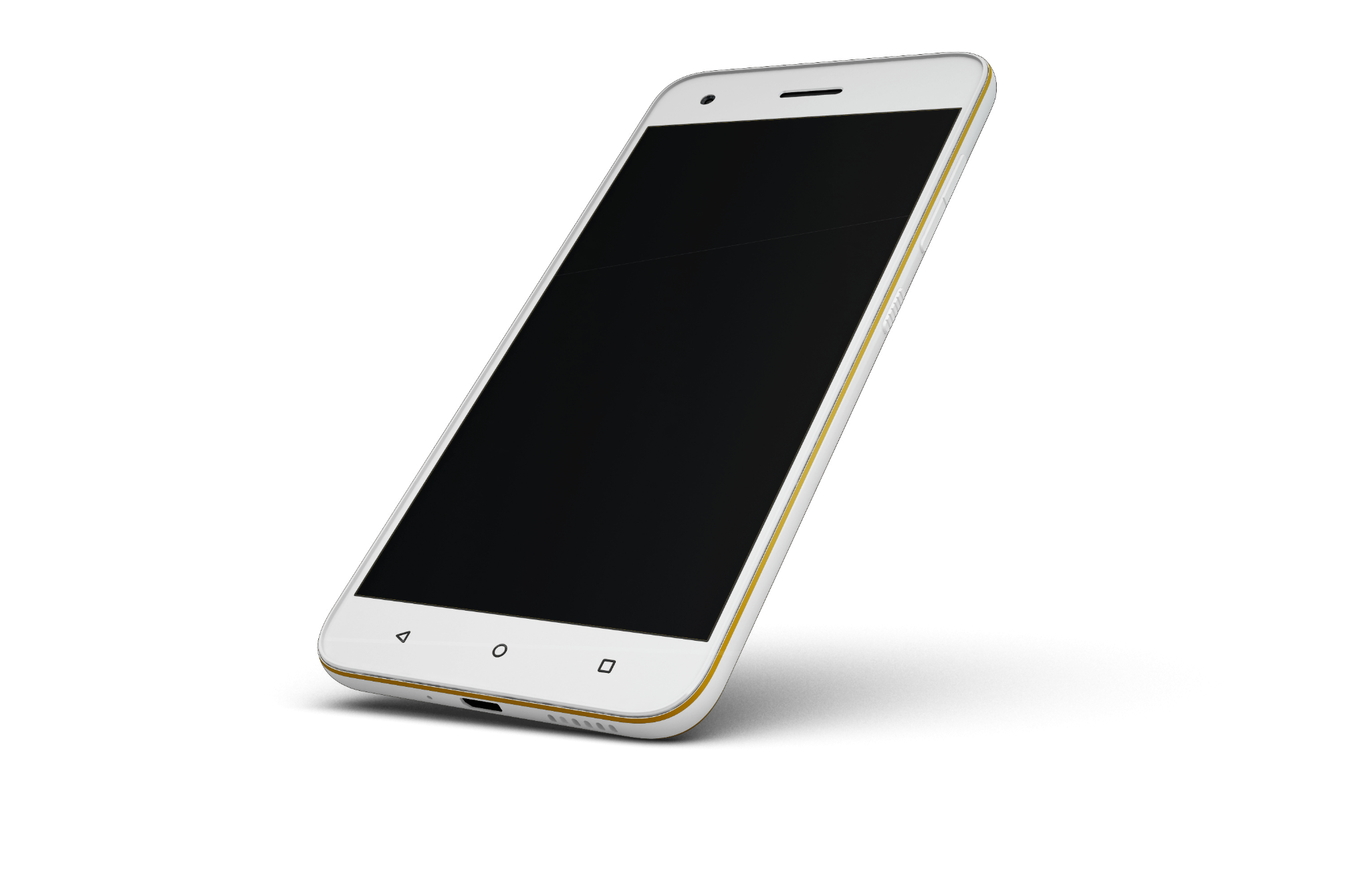 e7d195523061f1c0c2b73831c94a3edc981f60e396d3e182073EE1468018468A7F192AE5E5CD515B6C3125F8AF6E4EE646174E8CF0B46FD19828DCE8CDA3B3A044A74F0E769C5FA8CB87AB6FC303C8BA3785FAC64AF5424785C80615233B8BFBBF93FB15EF9F2842CC31512510A59567CDFC09C4B330B78657F3B5013869B76B2251005608998399849F59FA1FABB539
43%
87%
65%
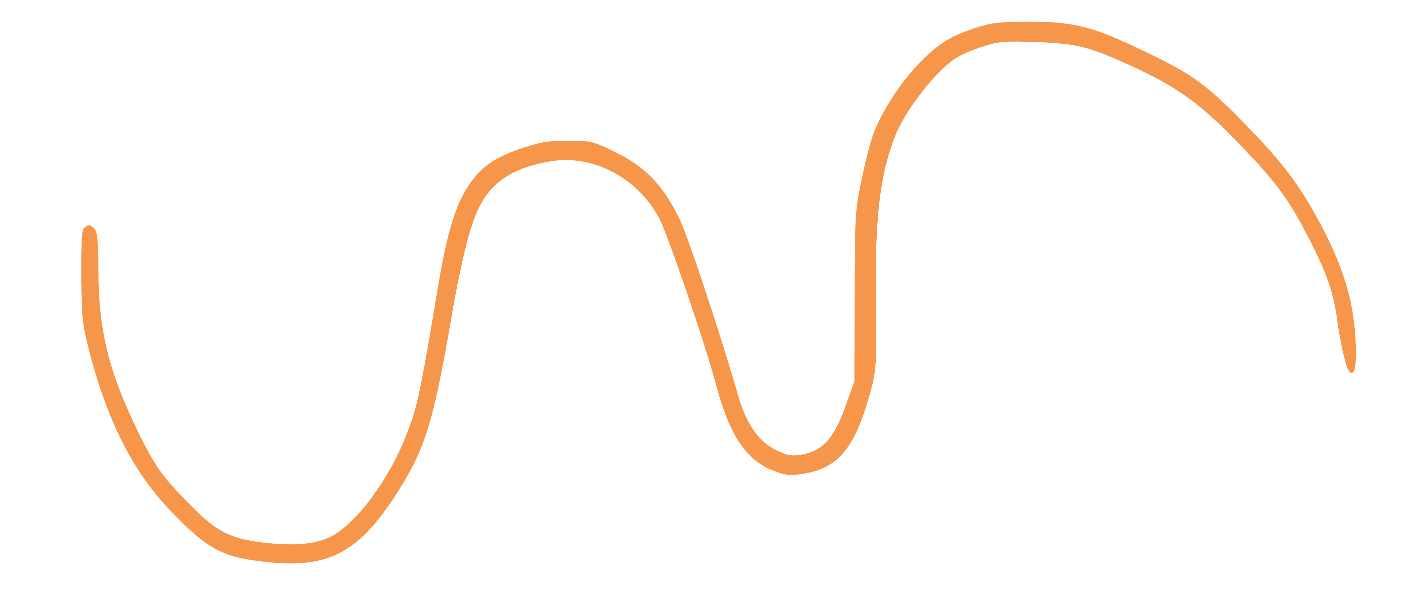 产品介绍
产品介绍
产品介绍
lorem ipsum dolor sit amet, consectetur adipiscing elit, sed do eiusmod tempor incididunt ut labore et dolore magna aliqua. ut enim lorem ipsum dolor sit amet, consectetur adipiscing elit,
产品分析
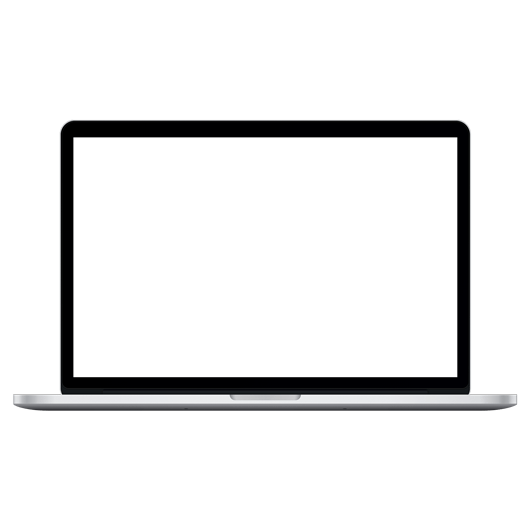 Ut wisi enim ad minim veniam, quis nostrud exerci tation ullamcorper nibh euismod tincidunt ut laoreet dolore magna aliquam erat volutpat. Ut wisi enim ad minim veniam,
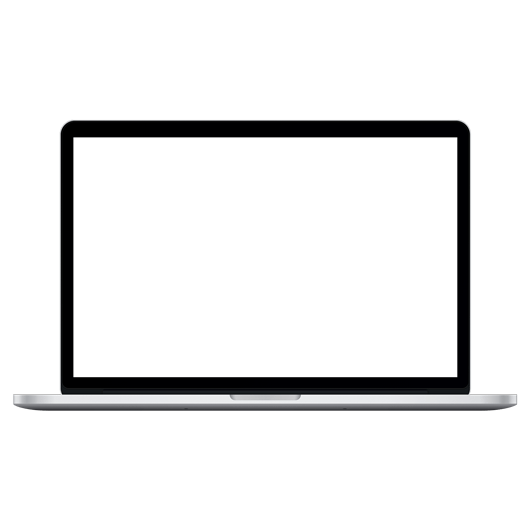 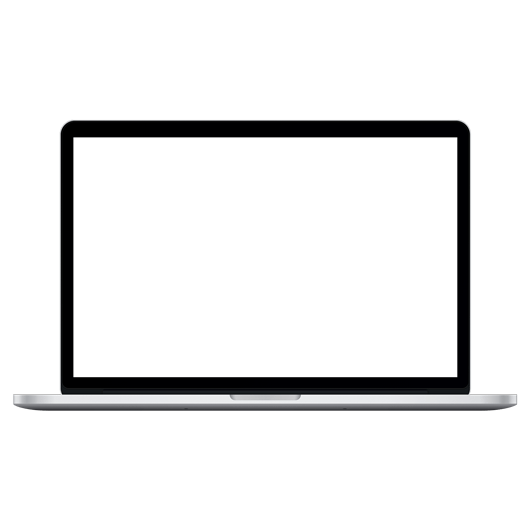 e7d195523061f1c0c2b73831c94a3edc981f60e396d3e182073EE1468018468A7F192AE5E5CD515B6C3125F8AF6E4EE646174E8CF0B46FD19828DCE8CDA3B3A044A74F0E769C5FA8CB87AB6FC303C8BA3785FAC64AF5424785C80615233B8BFBBF93FB15EF9F2842CC31512510A59567CDFC09C4B330B78657F3B5013869B76B2251005608998399849F59FA1FABB539
Creative team
产品介绍
产品介绍
Lorem Ipsum is simply dummy text for example lorem ipsum dolor sit amet text for example lorem ipsum dolor ipsum dolor sit amet text for example lorem ipsum dolor
Lorem Ipsum is simply dummy text for example lorem ipsum dolor sit amet text for example lorem ipsum dolor ipsum dolor sit amet text for example lorem ipsum dolor
产品分析
Few Words About Our Company
e7d195523061f1c0c2b73831c94a3edc981f60e396d3e182073EE1468018468A7F192AE5E5CD515B6C3125F8AF6E4EE646174E8CF0B46FD19828DCE8CDA3B3A044A74F0E769C5FA8CB87AB6FC303C8BA3785FAC64AF5424785C80615233B8BFBBF93FB15EF9F2842CC31512510A59567CDFC09C4B330B78657F3B5013869B76B2251005608998399849F59FA1FABB539
234K
213K
768K
Lorem ipsum dolor sit amet, consectetur adipiscing elit, sed do eiusmod tempor incididunt ut labore et dolore magna aliqua dolore magna aliqua tempor tempor Lorem ipsum dolor sit amet, consectetur adipiscing elit, sed do eiusmod tempor incididunt ut labore et dolore magna aliqua dolore
Patience Is The Key
产品介绍
产品分析
e7d195523061f1c0c2b73831c94a3edc981f60e396d3e182073EE1468018468A7F192AE5E5CD515B6C3125F8AF6E4EE646174E8CF0B46FD19828DCE8CDA3B3A044A74F0E769C5FA8CB87AB6FC303C8BA3785FAC64AF5424785C80615233B8BFBBF93FB15EF9F2842CC31512510A59567CDFC09C4B330B78657F3B5013869B76B2251005608998399849F59FA1FABB539
产品介绍
产品介绍
产品介绍
Lorem Ipsum is simply dummy text for example lorem dummy text for example lorem
Lorem Ipsum is simply dummy text for example lorem dummy text for example lorem
Lorem Ipsum is simply dummy text for example lorem dummy text for example lorem
Ut wisi enim ad minim veniam, quis nostrud exerci tation ullamcorper nibh euismod tincidunt ut laoreet dolore magna aliquam erat volutpat. Ut wisi enim ad minim veniam, quis nostrud exerci. exerci tation ullamcorper nibh euismod tincidunt ut .
产品分析
e7d195523061f1c0c2b73831c94a3edc981f60e396d3e182073EE1468018468A7F192AE5E5CD515B6C3125F8AF6E4EE646174E8CF0B46FD19828DCE8CDA3B3A044A74F0E769C5FA8CB87AB6FC303C8BA3785FAC64AF5424785C80615233B8BFBBF93FB15EF9F2842CC31512510A59567CDFC09C4B330B78657F3B5013869B76B2251005608998399849F59FA1FABB539
Text 1
Text 2
Text 3
Ut wisi enim ad minim veniam, quis nostrud
Ut wisi enim ad minim veniam, quis nostrud
Ut wisi enim ad minim veniam, quis nostrud
Lorem ipsum dolor sit amet, consectetur adipiscing elit, sed do eiusmod tempor incididunt ut labore et dolore magna aliqua dolore magna aliqua tempor tempor Lorem ipsum dolor sit amet, consectetur adipiscing elit, sed do eiusmod tempor incididunt ut labore et dolore magna aliqua dolore
$762M
$390M
Insert Title Here
Lorem ipsum dolor
Lorem ipsum dolor
Lorem ipsum dolor sit amet, consectetur sed libero in magna
Lorem ipsum dolor sit amet, conse ctetur adipisc ing elit, sed do eiusmod tempor incididunt ut labore et dolore magna aliqua. Ut enim ad minim labore
e7d195523061f1c0c2b73831c94a3edc981f60e396d3e182073EE1468018468A7F192AE5E5CD515B6C3125F8AF6E4EE646174E8CF0B46FD19828DCE8CDA3B3A044A74F0E769C5FA8CB87AB6FC303C8BA3785FAC64AF5424785C80615233B8BFBBF93FB15EF9F2842CC31512510A59567CDFC09C4B330B78657F3B5013869B76B2251005608998399849F59FA1FABB539
Insert Title Here
Lorem ipsum dolor sit amet, consectetur sed libero in magna
Insert Title Here
Creative team
Lorem ipsum dolor sit amet, consectetur sed libero in magna
产品分析
产品分析
e7d195523061f1c0c2b73831c94a3edc981f60e396d3e182073EE1468018468A7F192AE5E5CD515B6C3125F8AF6E4EE646174E8CF0B46FD19828DCE8CDA3B3A044A74F0E769C5FA8CB87AB6FC303C8BA3785FAC64AF5424785C80615233B8BFBBF93FB15EF9F2842CC31512510A59567CDFC09C4B330B78657F3B5013869B76B2251005608998399849F59FA1FABB539
Portfolio Gallery
Portfolio Gallery
产品介绍
Lorem ipsum dolor sit amet, consectetur adipiscing elit. Fusce suscipit neque non libero aliquam, ut facilisis lacus pretium. Sed imperdiet tincidunt velit laoreet facilisis.
Lorem ipsum dolor sit amet, consectetur adipiscing elit. Fusce suscipit neque non libero aliquam, ut facilisis lacus pretium. Sed imperdiet tincidunt velit laoreet facilisis.
Lorem ipsum dolor sit amet, consectetur adipiscing elit. Curabitur elementum posuere pretium. Quisque nibh dolor, dignissim ac dignissim ut, luctus ac urna. Aliquam aliquet non massa quis tincidunt. Mauris ullamcorper jus
Creative team
e7d195523061f1c0c2b73831c94a3edc981f60e396d3e182073EE1468018468A7F192AE5E5CD515B6C3125F8AF6E4EE646174E8CF0B46FD19828DCE8CDA3B3A044A74F0E769C5FA8CB87AB6FC303C8BA3785FAC64AF5424785C80615233B8BFBBF93FB15EF9F2842CC31512510A59567CDFC09C4B330B78657F3B5013869B76B2251005608998399849F59FA1FABB539
产品分析
Few Words About Our Company
Portfolio Gallery
Portfolio Gallery
Lorem ipsum dolor sit amet, consectetur adipiscing elit. Fusce suscipit neque non libero aliquam, ut facilisis lacus pretium. Sed imperdiet tincidunt velit laoreet facilisis.
Lorem ipsum dolor sit amet, consectetur adipiscing elit. Fusce suscipit neque non libero aliquam, ut facilisis lacus pretium. Sed imperdiet tincidunt velit laoreet facilisis.
产品分析
e7d195523061f1c0c2b73831c94a3edc981f60e396d3e182073EE1468018468A7F192AE5E5CD515B6C3125F8AF6E4EE646174E8CF0B46FD19828DCE8CDA3B3A044A74F0E769C5FA8CB87AB6FC303C8BA3785FAC64AF5424785C80615233B8BFBBF93FB15EF9F2842CC31512510A59567CDFC09C4B330B78657F3B5013869B76B2251005608998399849F59FA1FABB539
Insert Title Here
Lorem ipsum dolor sit amet, consectetur sed libero in magna ultricies. magna ultricies.
Creative team
Insert Title Here
Lorem ipsum dolor sit amet, consectetur sed libero in magna ultricies. magna ultricies.
Insert Title Here
Lorem ipsum dolor sit amet, consectetur sed libero in magna ultricies. magna ultricies.
e7d195523061f1c0c2b73831c94a3edc981f60e396d3e182073EE1468018468A7F192AE5E5CD515B6C3125F8AF6E4EE646174E8CF0B46FD19828DCE8CDA3B3A044A74F0E769C5FA8CB87AB6FC303C8BA3785FAC64AF5424785C80615233B8BFBBF93FB15EF9F2842CC31512510A59567CDFC09C4B330B78657F3B5013869B76B2251005608998399849F59FA1FABB539
产品介绍
产品介绍
产品介绍
产品介绍
Lorem Ipsum is simply dummy text for example lorem dummy text for example lorem dummy text for example loremt for example lorem
Lorem Ipsum is simply dummy text for example lorem dummy text for example lorem dummy text for example loremt for example lorem
Lorem Ipsum is simply dummy text for example lorem dummy text for example lorem dummy text for example loremt for example lorem
Lorem Ipsum is simply dummy text for example lorem dummy text for example lorem dummy text for example loremt for example lorem
产品介绍
产品介绍
产品介绍
产品介绍
产品分析
e7d195523061f1c0c2b73831c94a3edc981f60e396d3e182073EE1468018468A7F192AE5E5CD515B6C3125F8AF6E4EE646174E8CF0B46FD19828DCE8CDA3B3A044A74F0E769C5FA8CB87AB6FC303C8BA3785FAC64AF5424785C80615233B8BFBBF93FB15EF9F2842CC31512510A59567CDFC09C4B330B78657F3B5013869B76B2251005608998399849F59FA1FABB539
Lorem ipsum dolor sit amet, consectetur adipiscing elit, sed do eiusmod tempor incididunt ut labore et dolore magna aliqua dolore
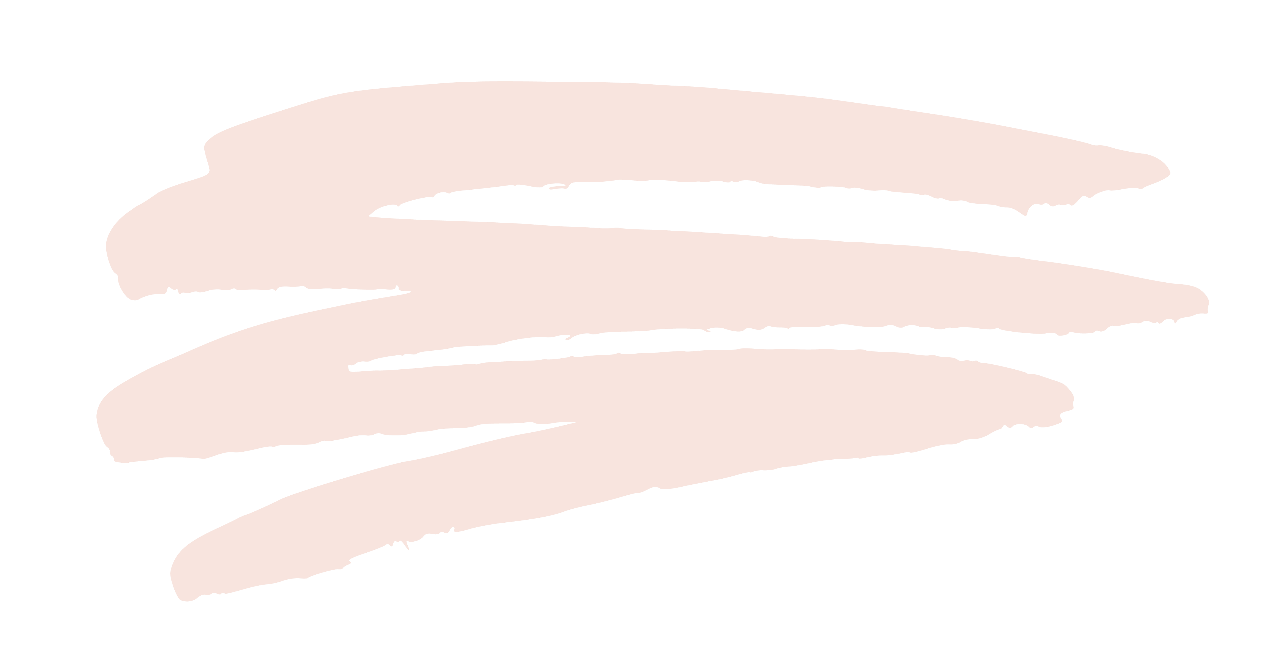 Text 1
Text 2
Ut wisi enim ad minim veniam, quis nostrud
Ut wisi enim ad minim veniam, quis nostrud
Few Words About Our Company
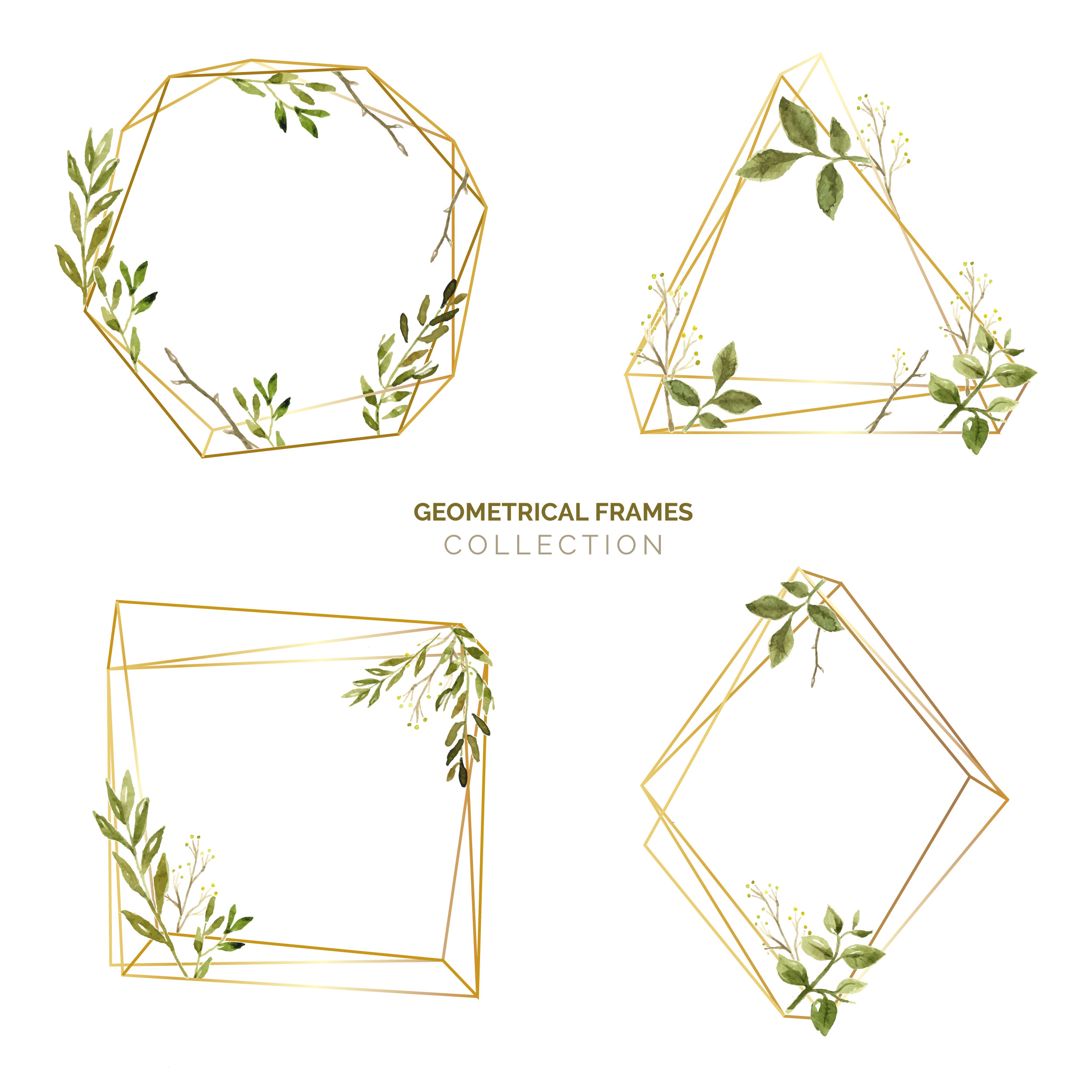 e7d195523061f1c0c2b73831c94a3edc981f60e396d3e182073EE1468018468A7F192AE5E5CD515B6C3125F8AF6E4EE646174E8CF0B46FD19828DCE8CDA3B3A044A74F0E769C5FA8CB87AB6FC303C8BA3785FAC64AF5424785C80615233B8BFBBF93FB15EF9F2842CC31512510A59567CDFC09C4B330B78657F3B5013869B76B2251005608998399849F59FA1FABB539
再会